LINGUAGEM ESTRUTURADA
Devc++
Prof. Alberson Wander Sá dos santos
Colégios Univap – Unidade centro
LINGUAGEM C
Criador : Dennis Ritchie – nasceu em 1941 – falecido em 2011
Com esta linguagem criaremos diversos programas computacionais, que serão compilados e executados para solucionarmos problemas diversos.
O que é um programa?
Nada mais é que um algoritmo traduzido para uma linguagem computacional qualquer
Basicamente um programa prevê as seguintes etapas na sua execução:
Entrada de dados
Processamento de dados
Saída
(resultados)
O que é uma Programação Estruturada (ou linguagem estruturada)?
Objetivo: 
Desenvolver programas fáceis, eficientes e de fácil manutenção;
O programa estruturado possui 3 mecanismos básicos: 
Sequências; 
Condições;
e Repetições;
Mecanismo de SEQUÊNCIA na linguagem estruturada:
O programa desenvolvido será executado do início ao fim, ou seja, todas as linhas programadas serão executadas.
Exemplo: 
Programa para cálculo da soma de 2 números informados pelo usuário
Mecanismos de CONDIÇÕES na linguagem estruturada:
No programa desenvolvido, algumas linhas de comandos serão ou não executadas, diante de testes condicionais diversos.
Exemplo:
Programa para exibir se um usuário é ou não maior de idade, diante de uma idade informada pelo usuário
Mecanismos de REPETIÇÕES na linguagem estruturada:
Trechos do programa desenvolvido poderão ser executados repetidas vezes
Exemplo:
Programa para reajustar salários de  10 funcionários
Programa para reajustar salários de N funcionários
O QUE É CÓDIGO FONTE
É o programa que escrevemos, usando os termos da linguagem na qual estamos programando. Palavras em inglês, fáceis de entender o que farão.
Exemplo:
Linguagem C
Visual Basic
C#
Python
Etc....
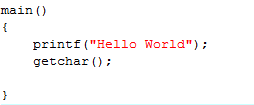 O que é COMPILAR UM PROGRAMA?
O processo de compilação verifica se há ou não erros na escrita do programa, normalmente erros de SINTAXES são verificados.
Nada mais é do que converter o CÓDIGO FONTE do programa em linguagem de máquina,  que o computador consiga executá-la.
Após compilado o programa, é gerado o arquivo .EXE, o qual o computador entende e consegue executá-lo.
Qual a diferença entre COMPILADORES e INTERPRETADORES?
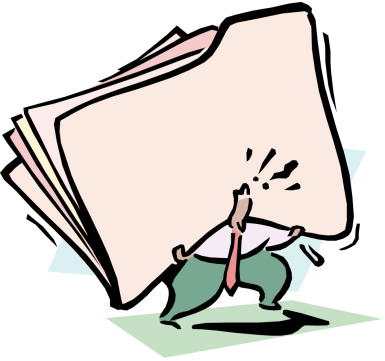 hi,
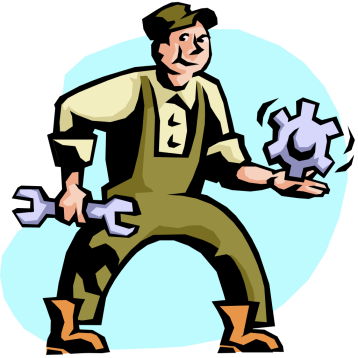 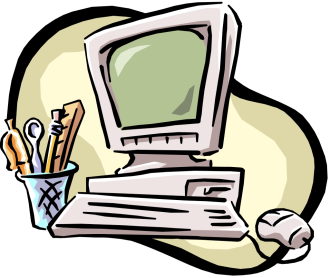 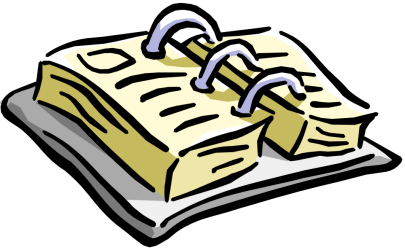 how
are
you?
Olá, como está você?
Código Fonte
Compilador
Código Objeto
(*.exe)
Computador
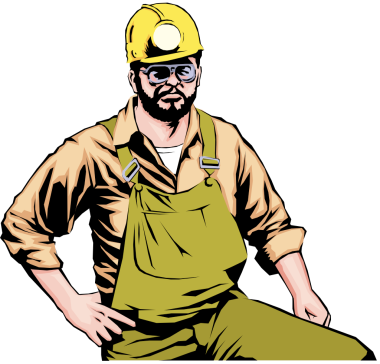 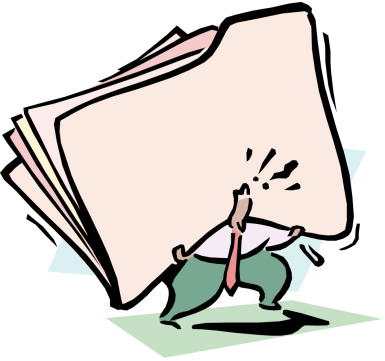 olá,
hi,
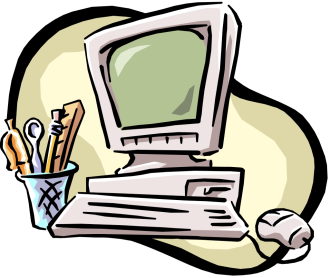 how
como
are
está
you?
você?
QUANDO PROGRAMAMOS USAREMOS OS SEGUINTES TERMOS:
IDE (Integrated Development Environment )
Este termo nada mais é do que AMBIENTE DE DESENVOLVIMENTO INTEGRADO, ou seja, o software usado para desenvolver programas de cada uma das linguagens.
No nosso caso usaremos a IDE do DEVC++ para desenvolvermos nossos programas em linguagem C/C++
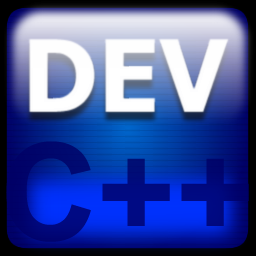 Exemplo de um pequeno programa em DEVC++:
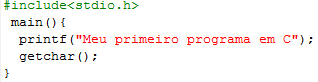 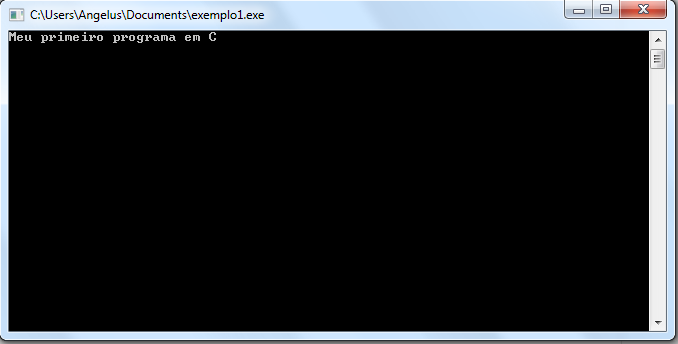 Primeiros passos no DevC++: 	Variáveis	Operadores 	Entrada de dados 	Saída de dados
Bibliotecas em c
Em C++, a biblioteca padrão é uma coleção de classes, funções e variáveis, escritas na própria linguagem, para facilitar o desenvolvimento de aplicações.
Também incorpora a biblioteca padrão da linguagem C.
Todas suas funcionalidades estão declaradas no espaço de nomes std.
ESTRUTURA BÁSICA DE UM PROGRAMA EM DevC++
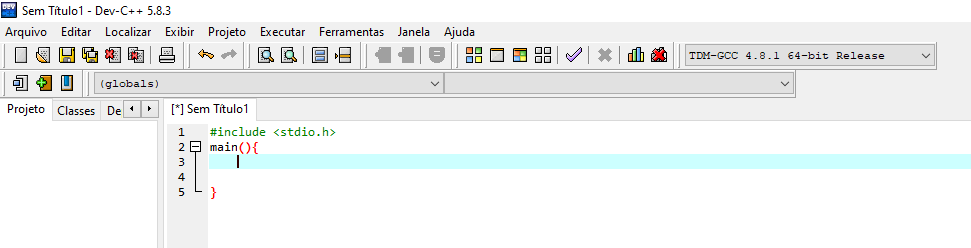 BIBLIOTECA BÁSICA PARA PROGRAMAR COMANDOS DE ENTRADA E SAÍDA DE DADOS
Biblioteca:stdio.h
Seu nome vem da expressão inglesa standard input-output

Significa "cabeçalho padrão de entrada/saída".
SEM ESTA BIBLIOTECA OS COMANDOS printf() e scanf(), por exemplo, NÃO FUNCIONAM
COMANDO #include
Este comando é usado sempre no topo do programa que será escrito e serve para incluir bibliotecas necessárias para uso dos comandos no DevC++. Ao longo do curso vou informando quais são as bibliotecas que vamos precisar
SINTAXE:	
	#include <nome_da_biblioteca>
DevC++ é uma linguagem CASE SENSITIVE
Letras maiúsculas e minúsculas fazem diferença.
Variável Soma, por exemplo,  é diferente de SOMA, SoMa ou sOmA
Comando printf() não pode ser escrito de outra forma
Comando scanf() não pode ser escrito de outra forma
Linhas de Comentários no programa
Os comentários tornam o código fonte de um programa mais legível, o que facilita as futuras manutenções.
NÃO É UM RECURSO OBRIGATÓRIO, PORÉM AJUDARÁ BASTANTE ENTENDER NO FUTURO UM PROGRAMA DESENVOLVIDO.
Para comentar UMA LINHA usamos no início da mesma o //
Para se realizar um comentário de múltiplas linhas, basta iniciar o texto que se quer comentar com uma barra e asterisco /* e terminar com um asterisco e uma barra */, no final do bloco desejado.
Meu primeiro programa, com linhas de comentários
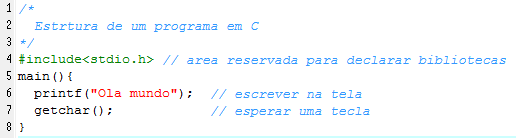 Resultado:Primeiramente grave seu programa e, em seguida, pressione  f11 para compilar e executar seu programa. Veja resultado
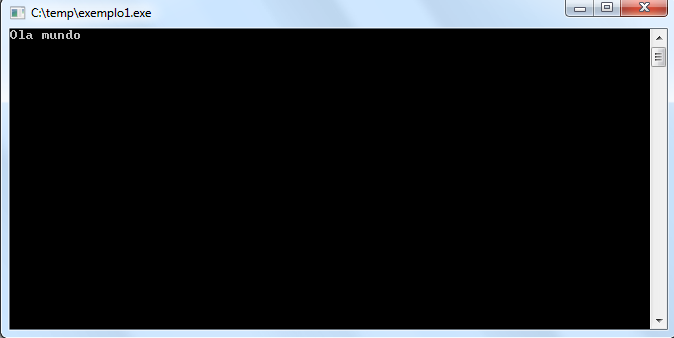 Comando printf();
Este comando é usado para exibir mensagens e/ou valores de variáveis na tela para o usuário. 
SINTAXE:
printf(“mensagem”);
Ou 
printf(“mensagem %<tipodado>”, <variável>);
Ou
printf(“%<tipodado>”, <variável>);

ATENÇÃO: %<tipodado> NAS SINTAXES ACIMA SERÃO SUBSTITUÍDOS POR CÓDIGOS DE CONTROLES QUE MOSTRAREI MAIS A FRENTE.
Comando getchar();
Usado para pausar o programa, aguardando o usuário pressionar alguma tecla para continuar sendo executado;
SINTAXE:	
getchar();
Comando return 0; (return zero)
Quando usado no módulo principal do programa main(){......} serve também para não finalizar a tela do usuário.
SINTAXE:
return 0;
Erros de sintaxeOnde está o erro?
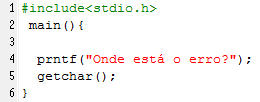 O que ocorre quando existem erros de sintaxe?
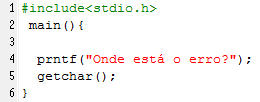 F11, ou MENU EXECUTAR >> COMPILAR & EXECUTAR
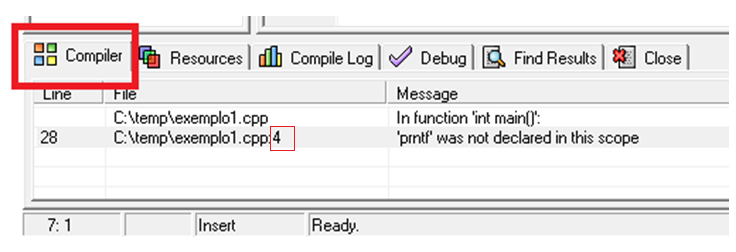 Leia atentamente a mensagem que informa qual o erro existente.
Linha onde o erro ocorreu
Escrevendo na tela
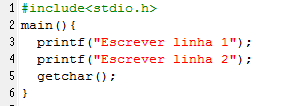 Resultado
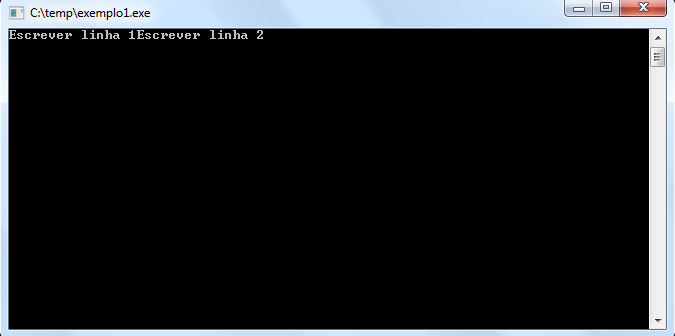 REPARE ACIMA QUE O COMANDO print(), escrito como foi feito, não salta linha para impressão da segunda mensagem. 
Por isso você pode observar o resultado acima.
Erros de lógica
O programa não viola as regras do C

O programa roda e não apresenta nenhum erro.

Apesar de rodar o programa não faz o que era esperado.

Estes erros podem ser difíceis de detectar.
O “\n” USADO NO COMANDO printf();
O uso do \n, dentro da mensagem a ser exposta, provoca salto de linha no ponto onde foi escrito:
SINTAXE:
	printf(“mensagem1 \n mensagem2”);
	ou
	printf(“mensagem1 \n”);
	printf(“mensagem2”);
Quebras de linha
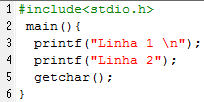 Onde está o erro?
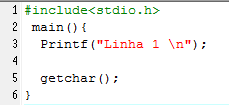 Por que ocorreu este erro?
Onde está o erro?
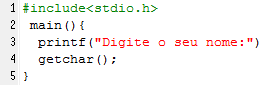 Onde aparece o erro?
Variáveis
Definem um espaço de memória para armazenar dados.

Possuem tipos específicos para armazenamento de dados.
Um espaço destinado para guardar números é diferente de um espaço criado para guardar letras ou caracteres.
REGRAS PARA CRIAR E NOMEAR VARIÁVEIS
O nome deve  uma variável em C deve começar com uma letra

Os caracteres subseqüentes devem ser letras, números ou sublinhado

O nome de uma variável não pode ser igual a uma palavra reservada nem igual ao nome de uma função declarada pelo programador ou pelas bibliotecas do C.

Variáveis com nome contendo até 32 caracteres são aceitas
REGRAS PARA CRIAR E NOMEAR VARIÁVEIS
Todas as variáveis devem ser declaradas antes de serem usadas.

Em resumo, OBEDEÇA AS MESMAS REGRAS ESTUDADAS NA MATÉRIA DE I.P.C.
TIPOS DE DADOS DE VARIÁVIES (Básicos):
char
O valor armazenado é um caractere. Caracteres geralmente são armazenados em códigos (usualmente o código ASCII).
int
Número inteiro é o tipo padrão e o tamanho do conjunto que pode ser representado normalmente depende da máquina em que o programa está rodando.
Tipos Básicos
float: 
Número em ponto flutuante de precisão simples. São conhecidos normalmente como números reais.

double: 
Número em ponto flutuante de precisão dupla.
Utilizando variáveis em C.DADOS DO TIPO INTEIRO (int)
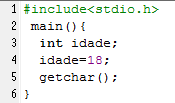 Utilizando variáveis em C.DADOS DO TIPO CARACTERE (char)
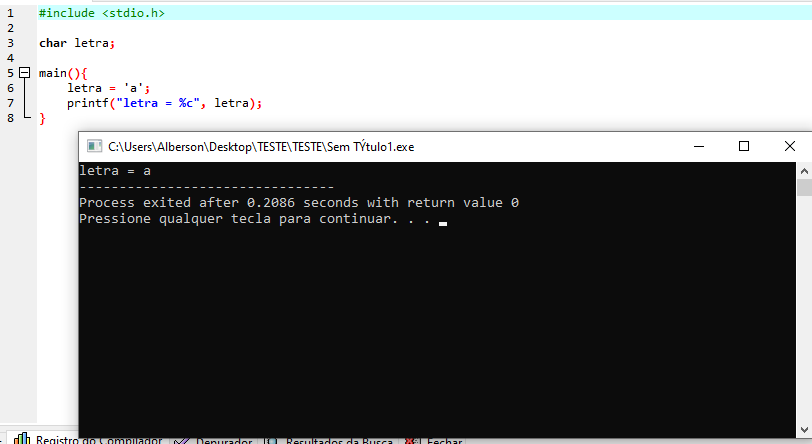 Utilizando variáveis em C.DADOS DO TIPO REAL (float)
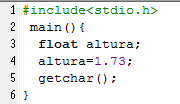 Utilizando variáveis em C.DADO DO TIPO REAL COM MAIOR APROXIMAÇÃO (double)
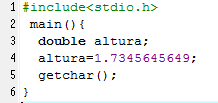 Tabela  de tipos e consumo de memória
códigos de controle
Imprimindo variáveis na tela.Imprimindo inteiros
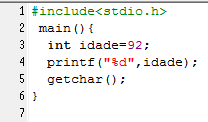 Imprimindo variáveis na tela.Imprimindo inteiros
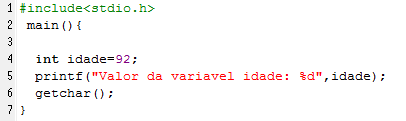 Expressões Aritméticas
Qual o resultado do código abaixo?
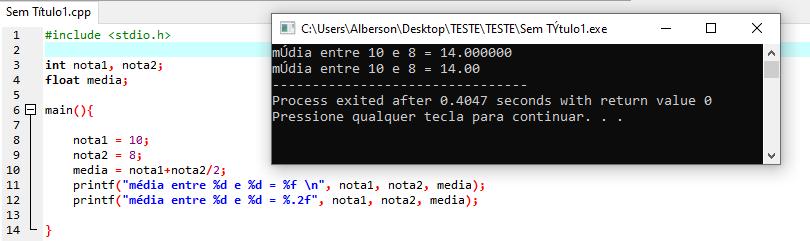 Qual o tipo de erro encontrado nesse código?
Qual o resultado do código abaixo?
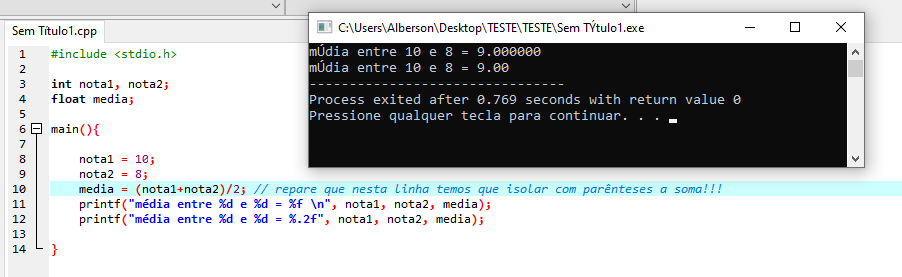 Entrada de dados inteirosComando: scanf
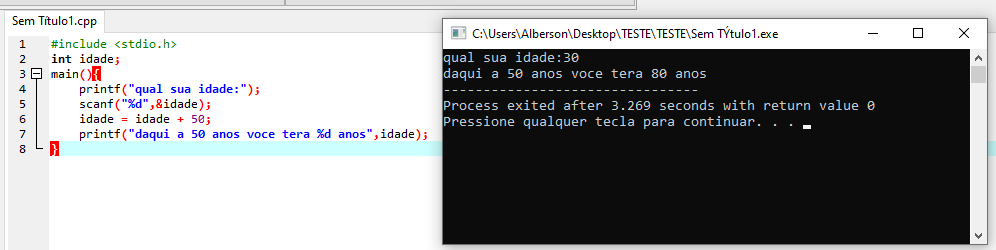 Entrada de dados FloatComando: scanf
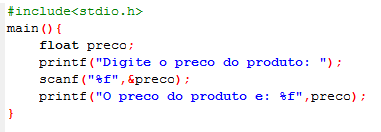 Entrada de dados charComando: scanf
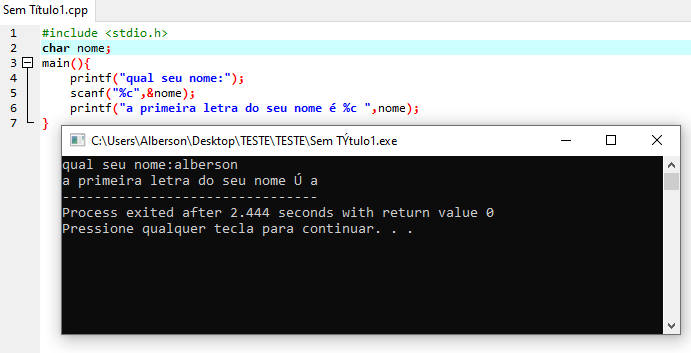 Outro exemplo de entrada de dados do tipo charComando: scanf
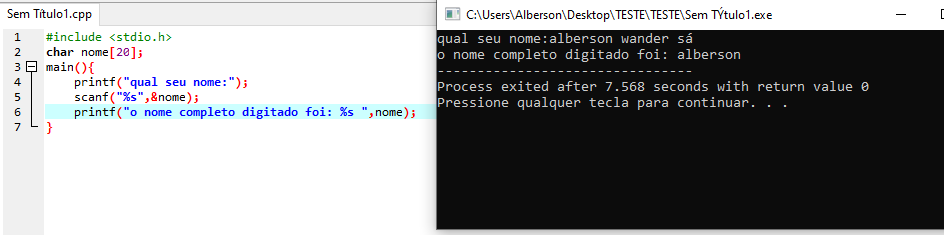 ALGO ESTRANHOOOOOOOOOOOO!!! 
SERÁ QUE ISSO É UM ERROOOOOO ?
USO DO COMANDO gets() da biblioteca <string.h>
Este comando irá ler uma sequencia completa de caracteres digitados pelo usuário, mesmo que contenha espaços. NUNCA UTILIZE ESTE COMANDO PARA int, float ou double, somente use para char. Veja exemplo:
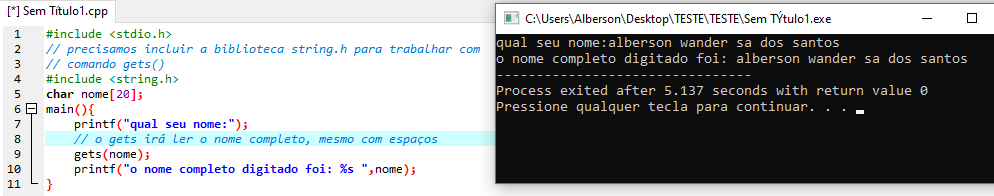 CUIDADO !!! Apesar do nome ter sido exibido conforme digitado, teríamos outro erro, caso fossemos ler dois nomes. Isso porque o nome digitado tem 
mais de 20 dígitos.
EXEMPLO: FAZER UM PROGRAMA PARA SOMAR DOIS NÚMEROS DIGITADOS PELO USUÁRIO
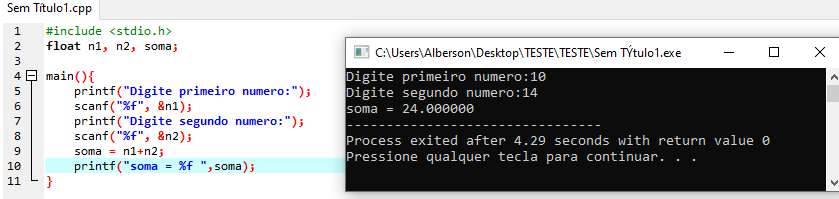 ESTRUTURA DE DECISÃO: COMANDO if()
Este comando é usado para desviar o fluxo de execução do programa

Sintaxe 1: 
	if (condicao){
		<comandos a serem executados se teste for .V.>
	}
ESTRUTURA DE DECISÃO: COMANDO if()
Sintaxe 2: (ESTRUTURA COMPOSTA)
	if (condicao){
		<comandos a serem executados se teste for .V.>
	}else{
		<comandos a serem executados se teste for .F.>
	}
ESTRUTURA DE DECISÃO: COMANDO if()
Sintaxe 3: (ANINHENTOS DE if())
	if (condicao1){
		<comandos a serem executados se teste for .V.>
	}else{
		if (condicao2){
			<comandos a serem executados se teste for .V.>
		}else{
			if (condicaoN){
				<comandos a serem executados se teste for .V.>
			}else{
				<comandos a serem executados se teste for .F.>
			}
		}
	}
ATENÇÃO: 
PODEMOS TER A QUANTIDADE DE TESTE QUE JULGARMOS NECESSÁRIO. CUIDADO COM { }, POIS CASO FALTE FECHAMENTO DAS MESMAS SEU PROGRAMA NÃO É EXECUTADO
OPERADORES RELACIONAIS DO DevC++
OPERADORES LÓGICOS
RECORDANDO RESULTADOS POSSÍVEIS DA TABELA VERDADE:
EXEMPLOS DIVERSOS:
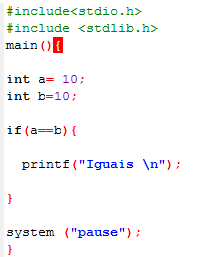 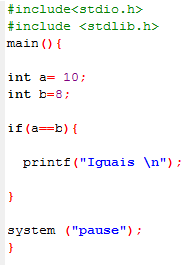 Caso o teste seja verdadeiro
O código é executado
MAIS EXEMPLOS .......................
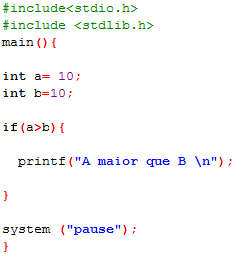 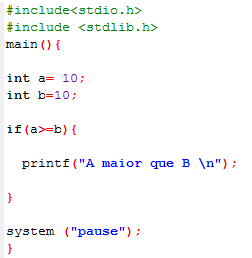 Caso a teste seja verdadeiro
O código é executado
EXEMPLO DO USO DO else{ }
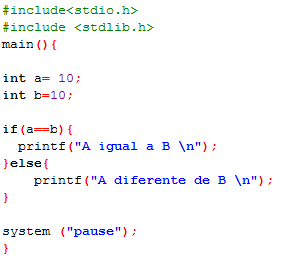 Caso o teste lógico seja verdadeiro
O código é executado
Caso o teste lógico NÃO SEJA verdadeiro
O código é executado
EXEMPLO else{}
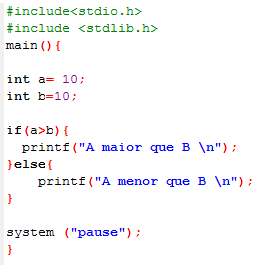 EVITE TESTES COM EXPRESSÕES, MAS É POSSÍVEL !!!!
É possível utilizar 
expressões matemáticas, PORÉM O CÁLCULO DEVE SER FEITO DENTRO DE PARÊNTESES
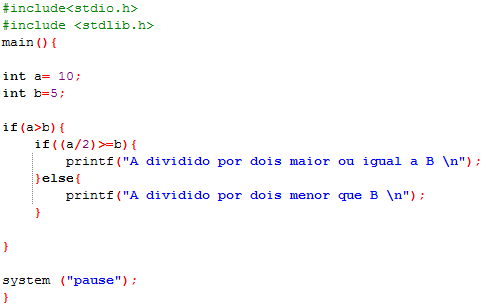 É possível utilizar um if dentro do outro
TESTES COM USO DO OPERADOR LÓGICO || (.ou.):
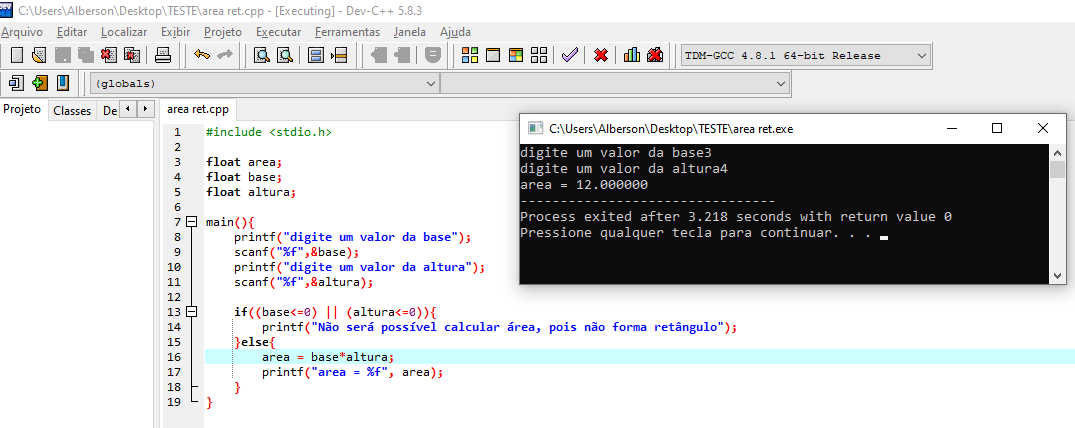 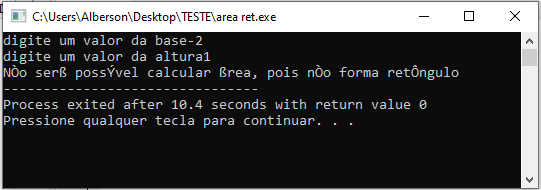 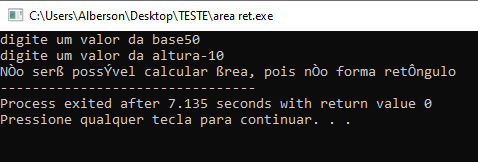 TESTE USANDO OPERADOR LÓGICO && (.e.)
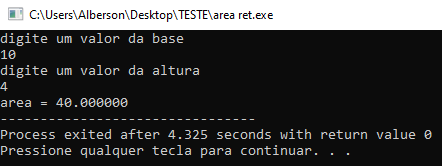 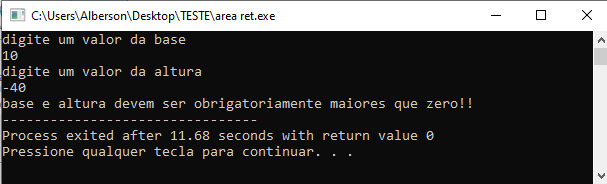 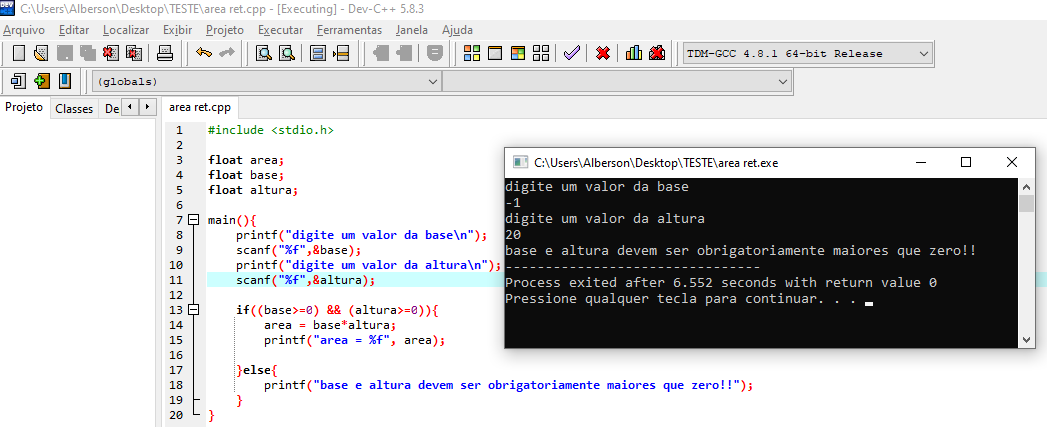 IMPORTANTE !!!!! É NECESSÁRIO TER ATENÇÃO!!!
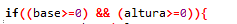 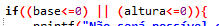 QUANDO USAMOS OPERADORES LÓGICOS, OS DIVERSOS TESTES REALIZADOS DEVEM SER ESCRITOS DENTRO DE PARÊNTESES ISOLADOS.
CURIOSIDADE !!!!! LIMPANDO TELA DO USUÁRIO!!!
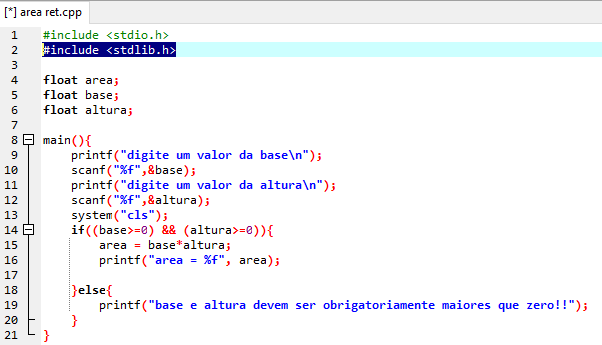 ESTA BIBLIOTECA <stdlib.h> PERMITE USARMOS POR EXEMPLO A FUNÇÃO system(“cls”), QUE LIMPA A TELA DO USUÁRIO !!!